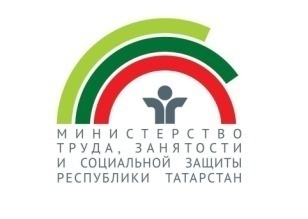 ГКУ «Республиканский ресурсный центр Министерства труда, занятости и социальной защиты 
Республики Татарстан»
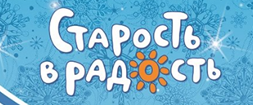 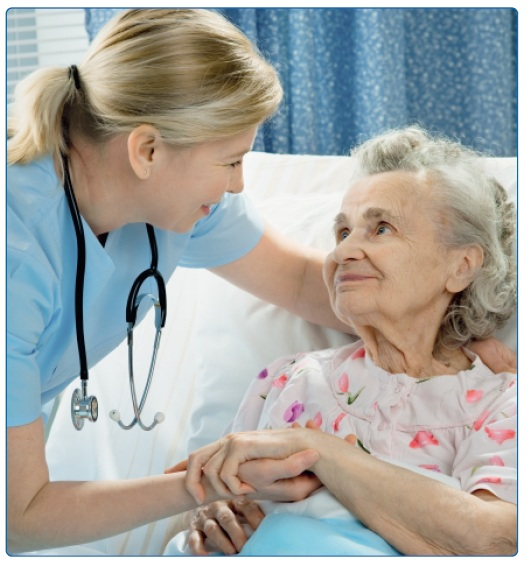 СИСТЕМА ДОЛГОВРЕМЕННОГО УХОДА: 
основные принципы, задачи, этапы внедрения, составные компоненты. Планы, перспективы, первые результаты
Куликова О.А. – заведующий отделением координации системы долговременного ухода
КАЗАНЬ - 2020
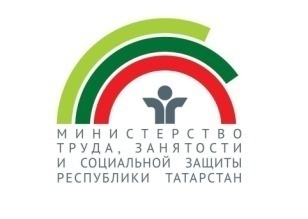 ГКУ «Республиканский ресурсный центр Министерства труда, занятости и социальной защиты 
Республики Татарстан»
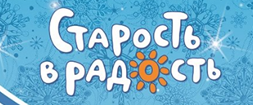 ТРИ БУКВЫ: С Д У

ЧТО ЭТО? КТО ЭТО? ПРО КОГО ЭТО? 

ЧЕГО ДОБИВАЕМСЯ?

КАЧЕСТВЕННОГО ДОЛГОВРЕМЕННОГО УХОДА ДЛЯ КАЖДОГО НУЖДАЮЩЕГОСЯ

ЧЕМ ЗАНИМАЕМСЯ?
УДОВЛЕТВОРЯЕМ ПОТРЕБНОСТИ НУЖДАЮЩЕГОСЯ
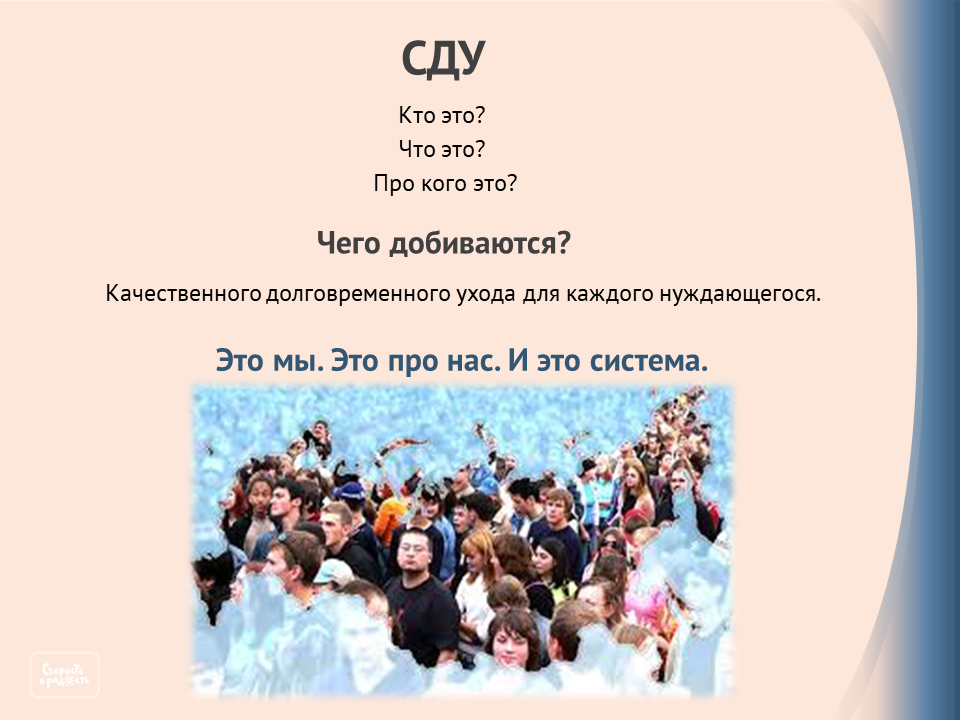 ЭТО МЫ. ЭТО ПРО НАС. И ЭТО СИСТЕМА
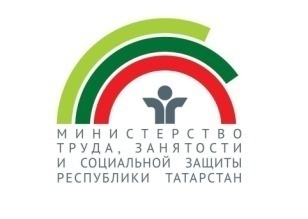 ГКУ «Республиканский ресурсный центр Министерства труда, занятости и социальной защиты 
Республики Татарстан»
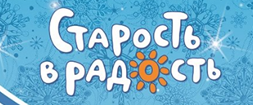 Социальная услуга – действие или действия в сфере социального обслуживания по оказанию постоянной, периодической, разовой помощи, в том числе срочной помощи, гражданину в целях улучшения условий его жизнедеятельности и (или) расширения его возможностей самостоятельного обеспечивать свои основные потребности.

Долговременный уход (ДУ) – это комплекс мероприятий, включающий уход, сопровождение, реабилитацию и абилитацию, социализацию, психологическую поддержку и другие виды помощи, позволяющие компенсировать стойкие ограничения жизнедеятельности, обеспечивая сохранение качества жизни человека.
В ЧЕМ НУЖДА ТВОЯ
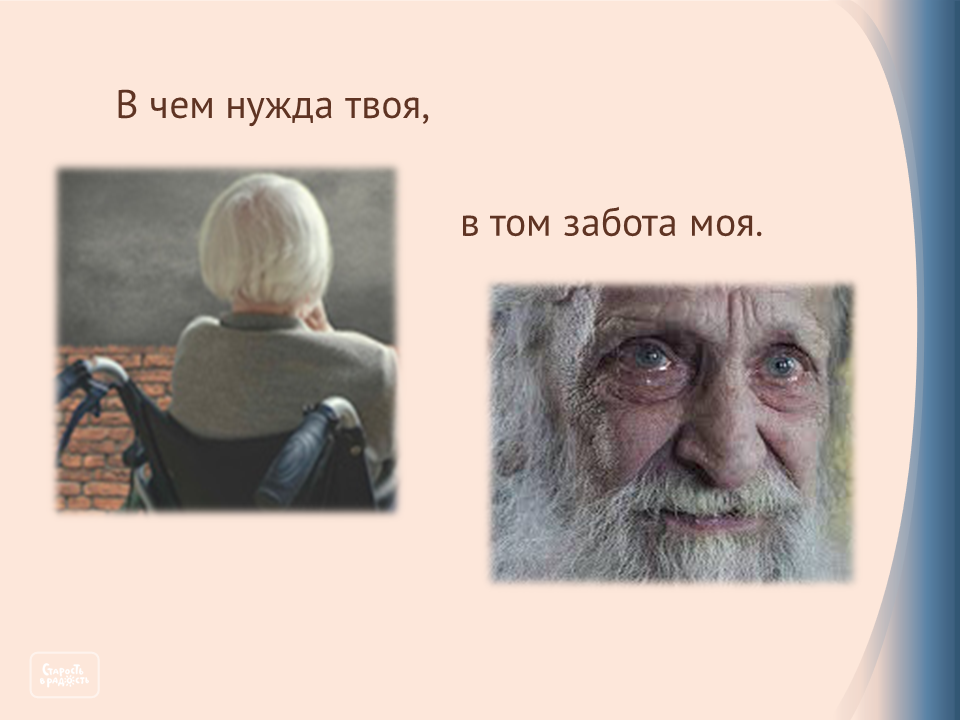 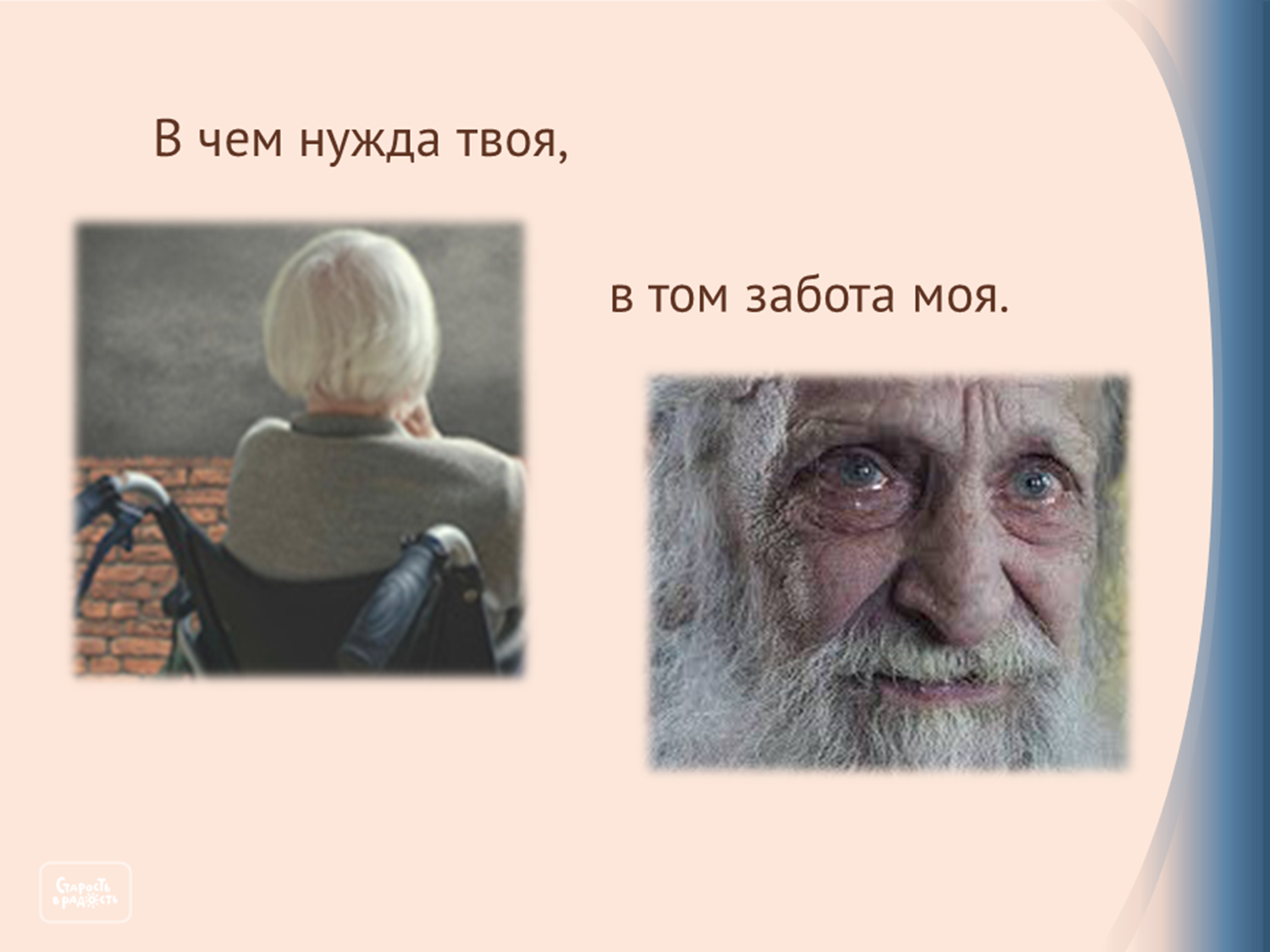 В ТОМ ТВОЯ ЗАБОТА
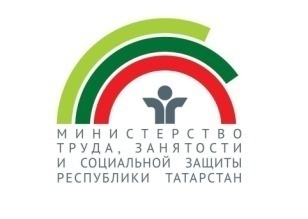 ГКУ «Республиканский ресурсный центр Министерства труда, занятости и социальной защиты 
Республики Татарстан»
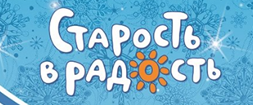 МОДЕЛЬ СИСТЕМЫ ДОЛГОВРЕМЕННОГО УХОДА
Целевые группы СДУ – люди всех возрастов с ограничениями жизнедеятельности и лица, осуществляющие уход (ЛОУ)
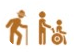 Сквозной процесс – «Информирование»
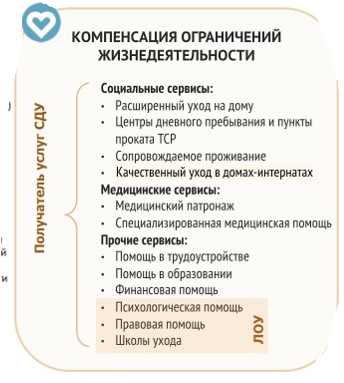 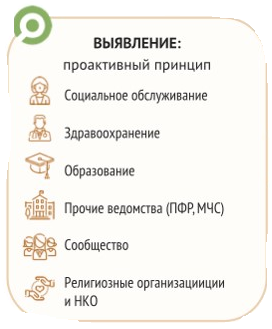 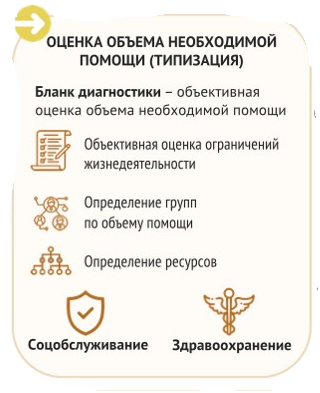 Сквозной процесс – «Контроль качества», «Разработка ИППСУ/ИПРА»
Сквозной процесс – «Координация», «Маршрутизация»
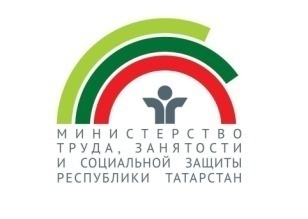 ГКУ «Республиканский ресурсный центр Министерства труда, занятости и социальной защиты 
Республики Татарстан»
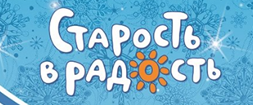 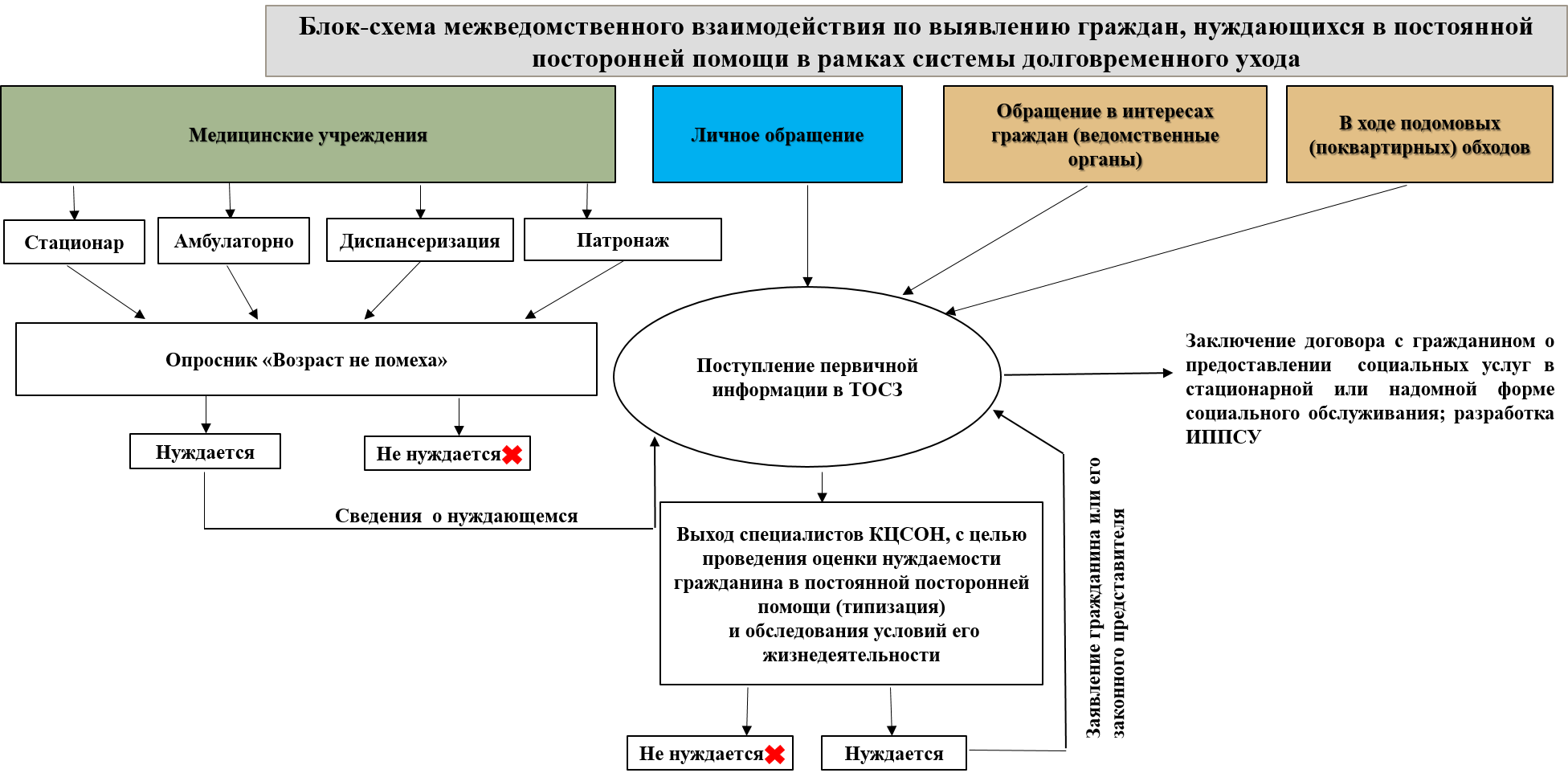 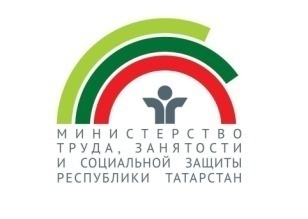 ГКУ «Республиканский ресурсный центр Министерства труда, занятости и социальной защиты 
Республики Татарстан»
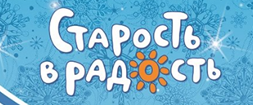 Новые компетенции основаны на функциях из профессионального стандарта «Специалист по социальной работе»
(утв. Приказом Минтруда России от 22.10.2013 N 571н)
Проведение диагностики трудной жизненной ситуации гражданина, установление ее причин и характера.

2.  Выявление и оценка индивидуальной потребности гражданина в
различных видах и формах социального обслуживания и социальной
поддержки.

3. Выбор технологий, видов и форм социального обслуживания, мер
социальной поддержки, необходимых для достижения конкретной цели.

4. Согласование с гражданином цели оказания социальных услуг и
предоставления мер социальной поддержки.

5. Планирование действий по достижению целей оказания социальных услуг и социальной поддержки гражданину.
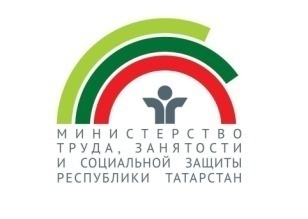 ГКУ «Республиканский ресурсный центр Министерства труда, занятости и социальной защиты 
Республики Татарстан»
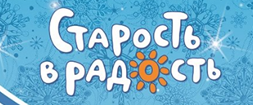 Новые компетенции основаны на функциях из профессионального стандарта «Специалист по социальной работе»
(утв. Приказом Минтруда России от 22.10.2013 N 571н)
6. Обеспечение посредничества между гражданином, нуждающимся в
предоставлении социальных услуг или мер социальной поддержки, и
различными специалистами (учреждениями) с целью представления
интересов гражданина и решения его социальных проблем.

7. Организация межведомственного взаимодействия с целью реализации
потребностей граждан в различных видах социальных услуг.

8. Консультирование по различным вопросам, связанным с
предоставлением социальных услуг и оказанием мер социальной
поддержки.

9. Выявление и оценка личностных ресурсов граждан - получателей
социальных услуг и ресурсов их социального окружения.
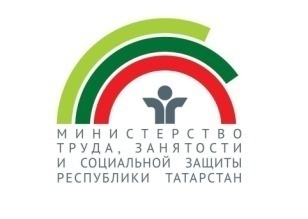 ГКУ «Республиканский ресурсный центр Министерства труда, занятости и социальной защиты 
Республики Татарстан»
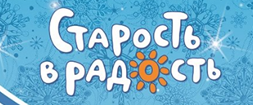 Основные функции «Специалист по социальной работе»  в рамках СДУ
Организовывать проведение типизации (контролировать процесс учета данных типизации, анализировать данные).

2. Типизировать, проверять качество типизации, принимать участие в консилиуме по спорным вопросам).

3. Соотносить ИППСУ группе ухода.

4. Составлять индивидуальные планы ухода.

5. Контролировать качество оказанных услуг.

6. Анализировать эффективность СДУ:

количество граждан у которых вернулись утраченные функции;
количество граждан у которых повысился функциональный статус;
количество граждан у которых улучшилось психо – эмоциональное состояние.
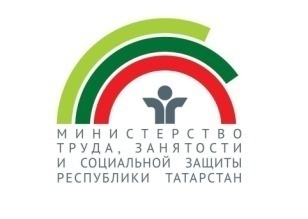 ГКУ «Республиканский ресурсный центр Министерства труда, занятости и социальной защиты 
Республики Татарстан»
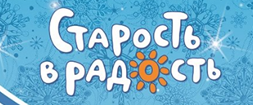 Мониторинг учреждения на предмет готовности вхождения в СДУ
Исходя из мощности учреждения и количества немобильных и маломобильных граждан, рассчитать поэтажное размещение маломобильных и немобильных граждан в жилых комнатах и их оснащение. 
Организация питьевого режима и питания для немобильных, маломобильных и мобильных граждан; 
Организация досуга и дневной занятости, их доступность для маломобильных и немобильных граждан;
Доступность ванных комнат немобильным, маломобильным и мобильным гражданам (количество душевых комнат, специализированных кресел – колясок, каталок и др.);
Обустройство и доступность балконов, в том числе для прогулок;
Организация регулярных прогулок для немобильных, маломобильных и мобильных граждан;
Наличие личных вещей, проживающих и их доступность;
Наличие маркировки мягкого инвентаря;
Осуществление гигиенических процедур и ухода за маломобильными и немобильными гражданами.
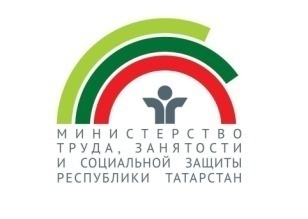 ГКУ «Республиканский ресурсный центр Министерства труда, занятости и социальной защиты 
Республики Татарстан»
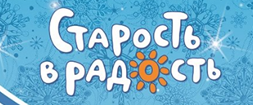 АКТУАЛЬНОСТЬ
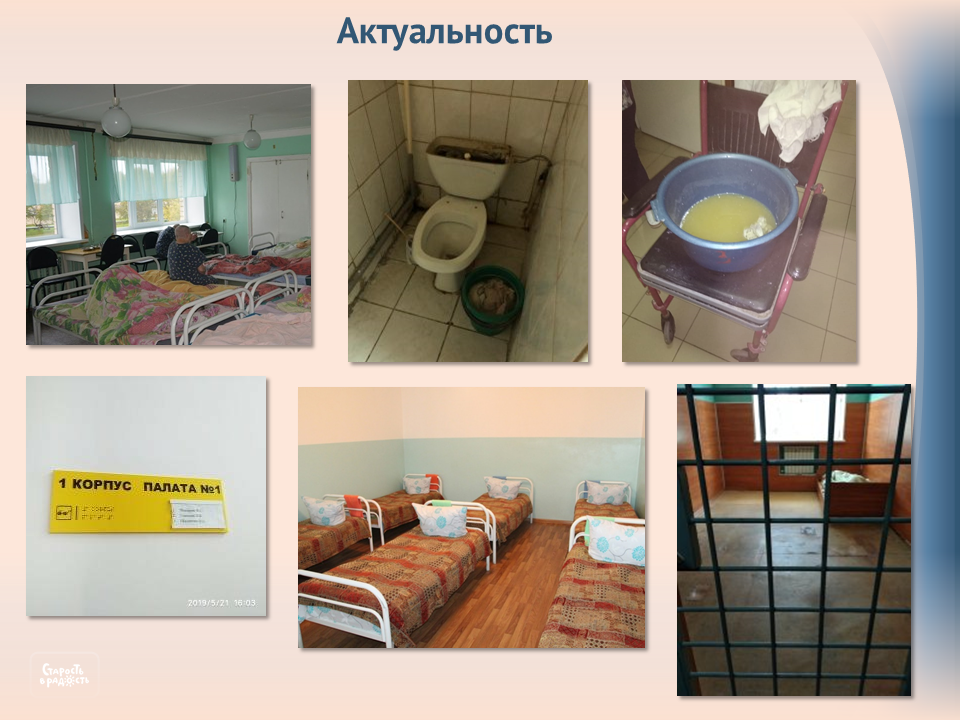 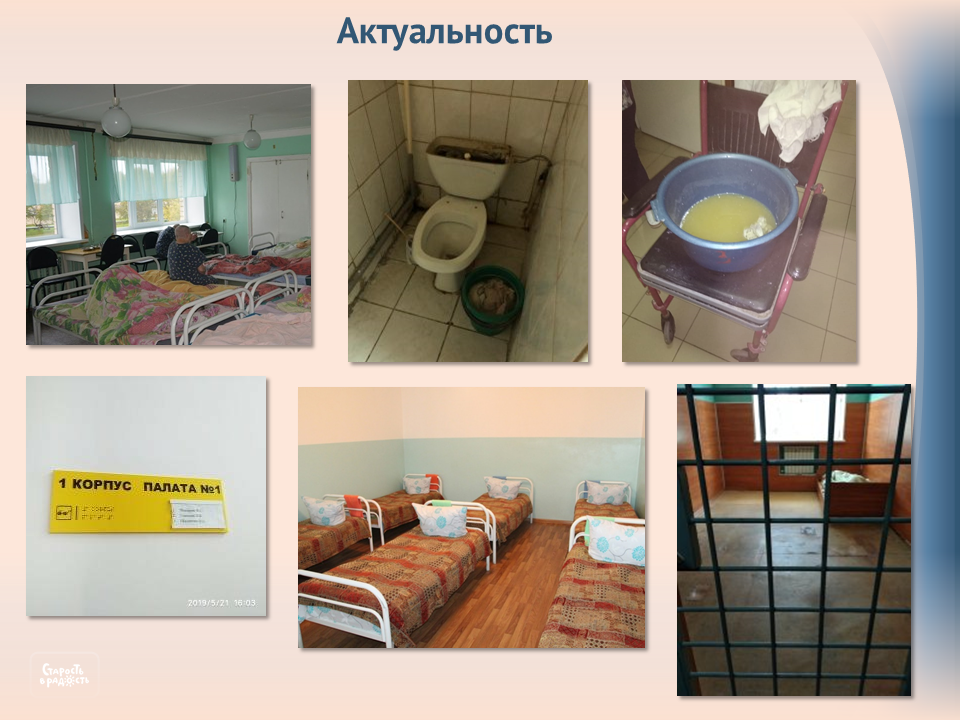 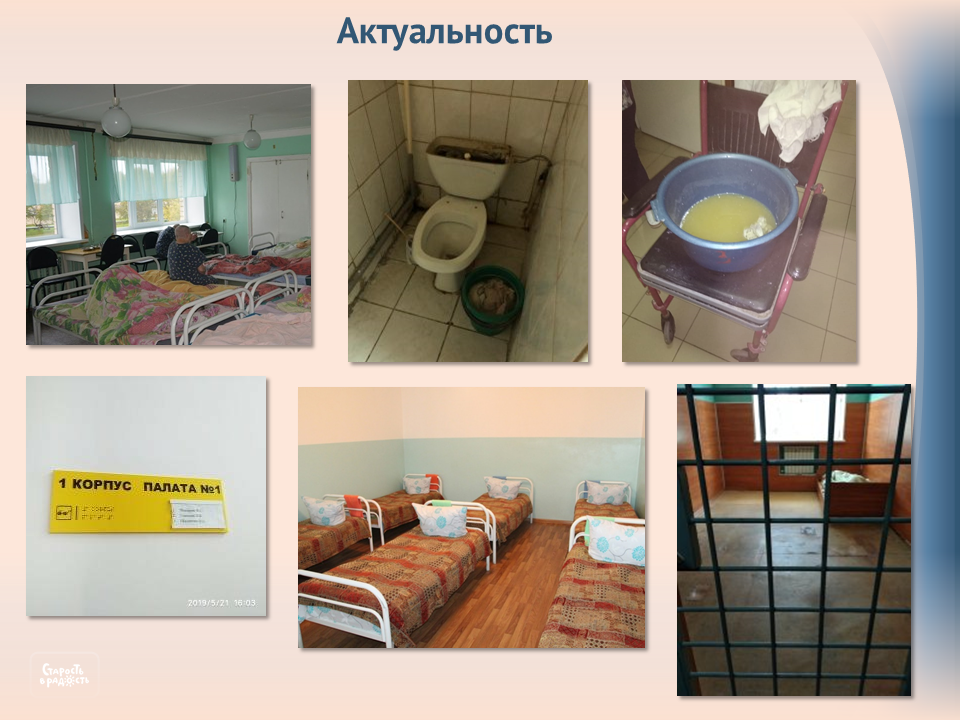 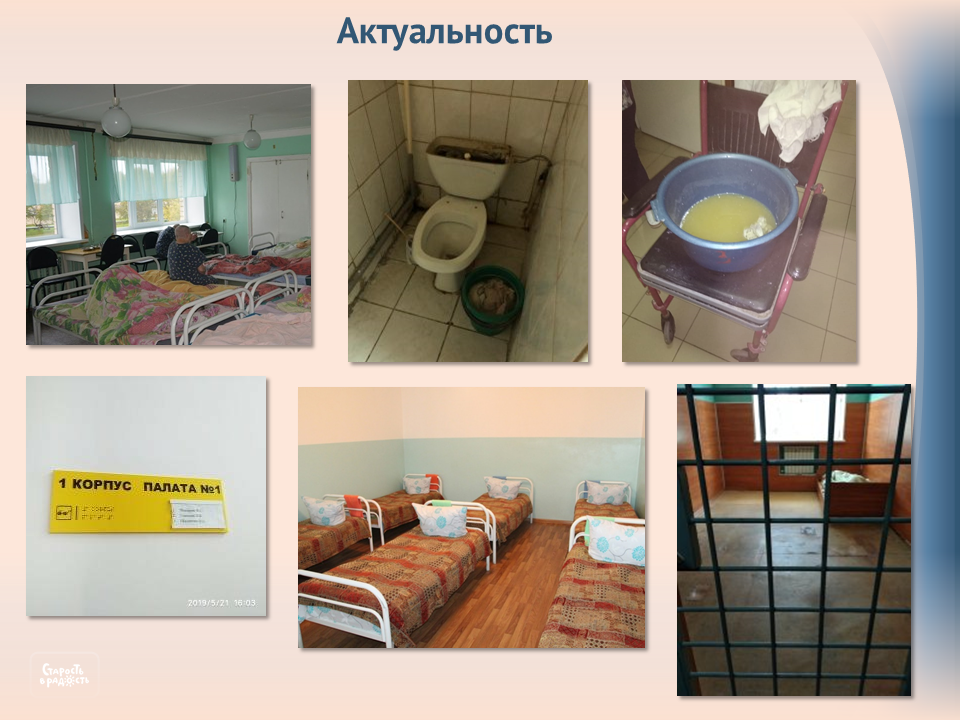 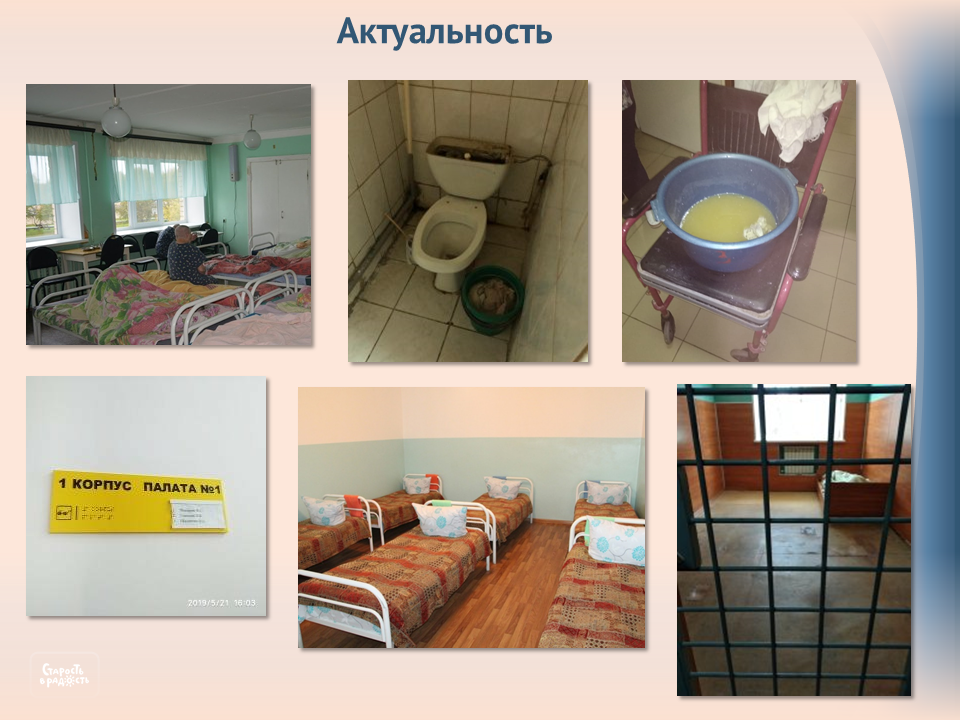 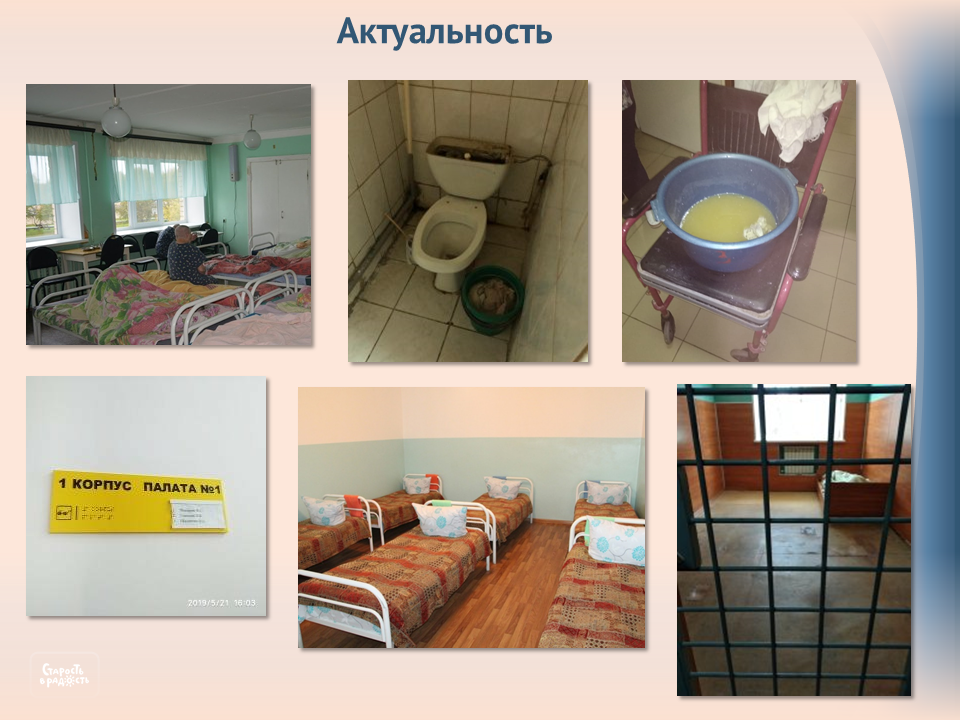 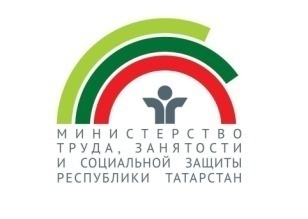 ГКУ «Республиканский ресурсный центр Министерства труда, занятости и социальной защиты 
Республики Татарстан»
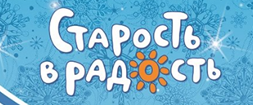 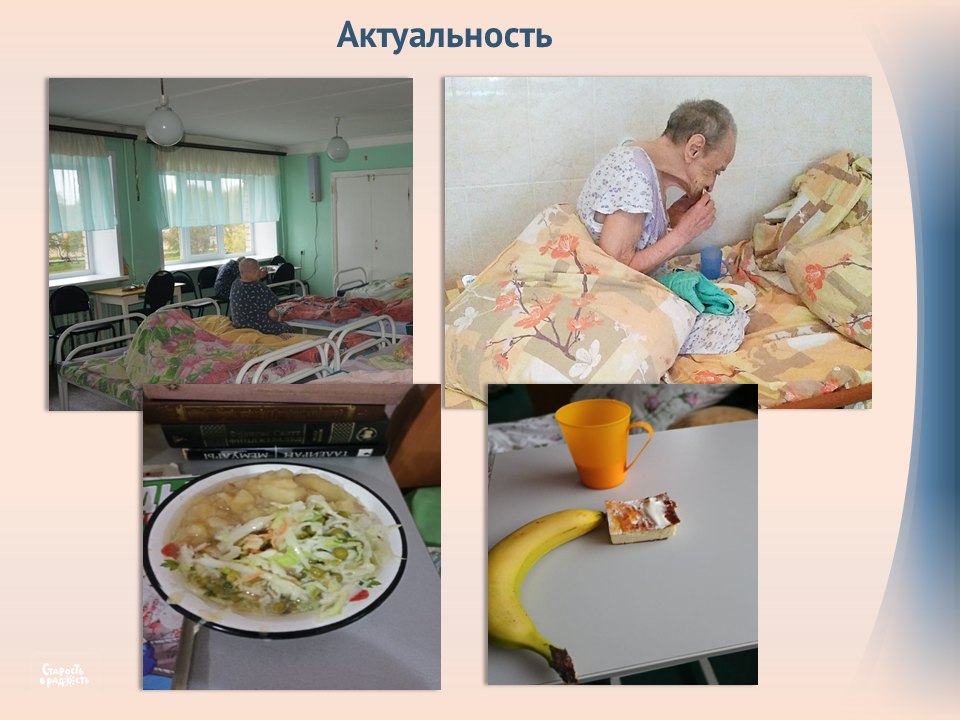 АКТУАЛЬНОСТЬ
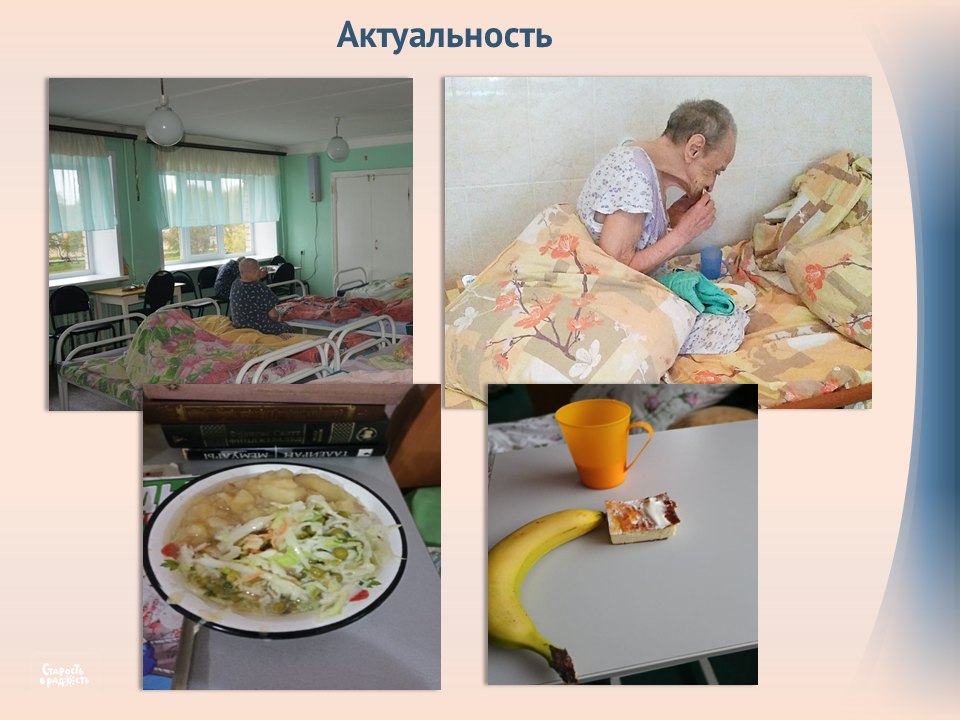 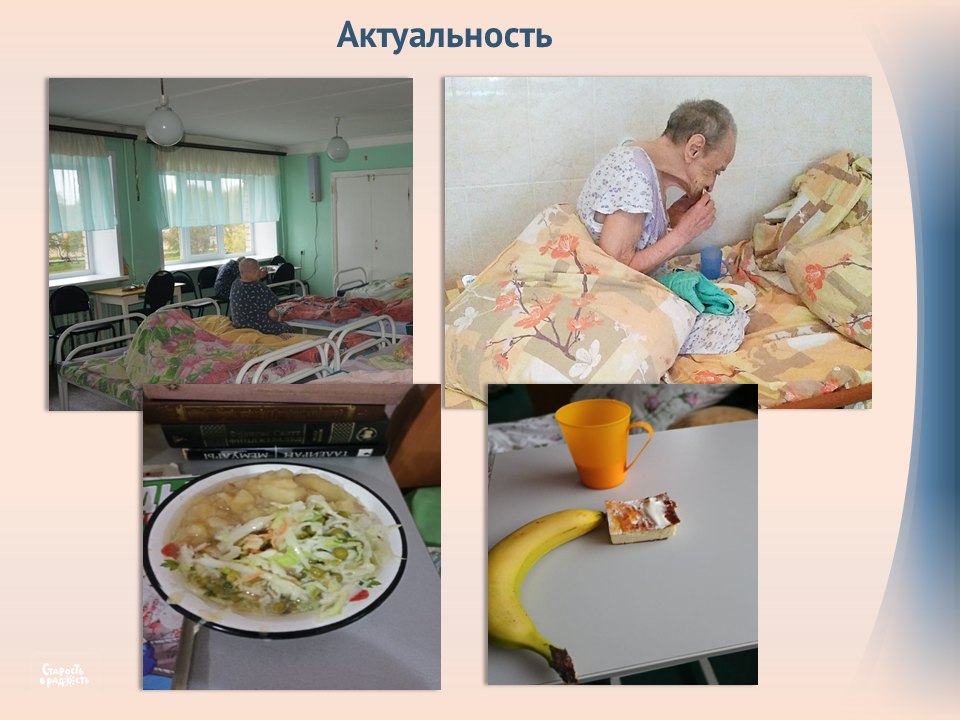 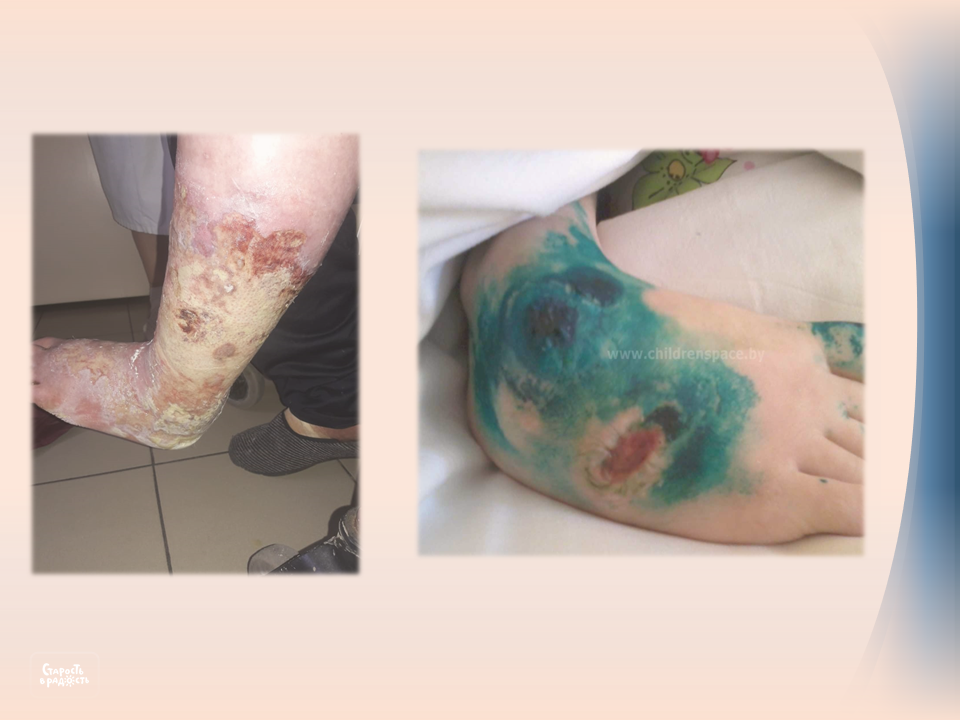 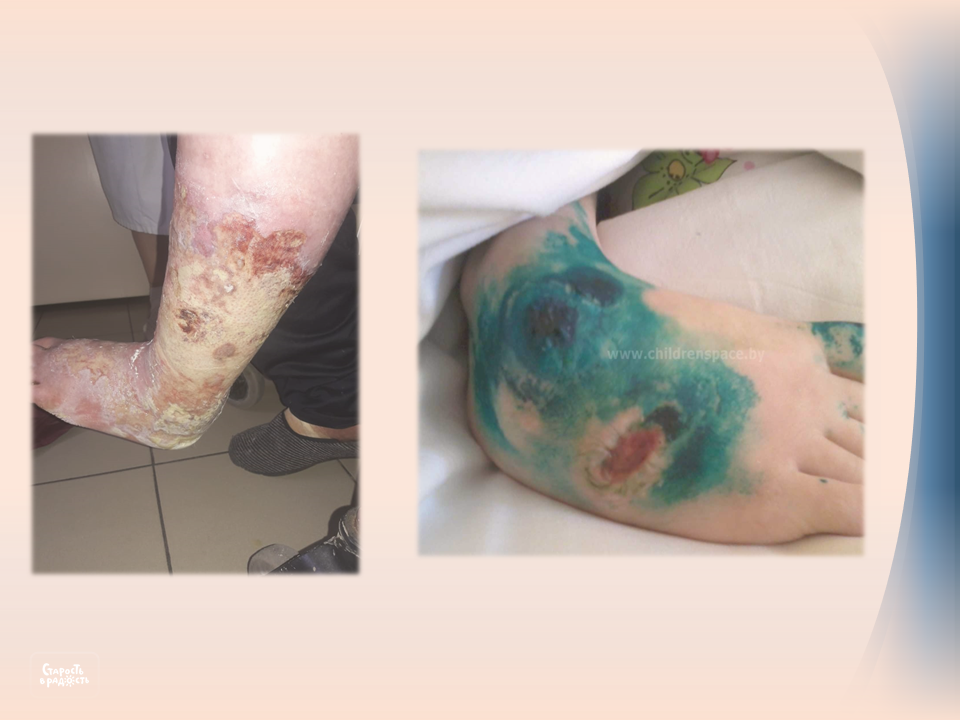 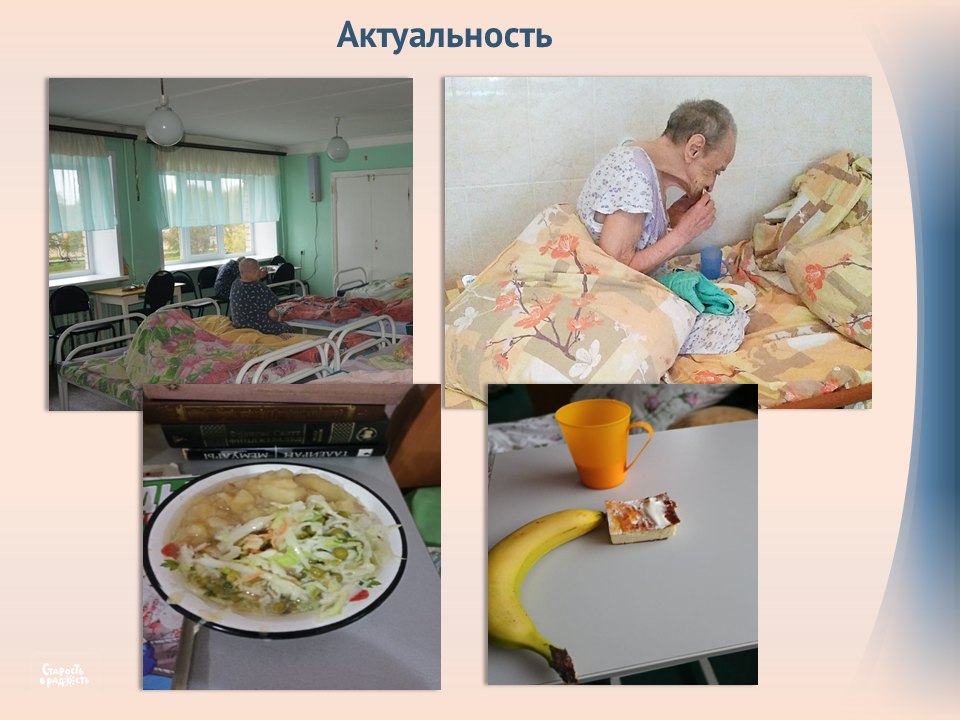 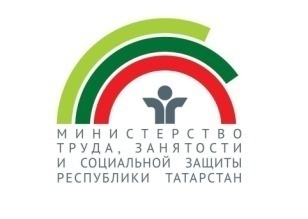 ГКУ «Республиканский ресурсный центр Министерства труда, занятости и социальной защиты 
Республики Татарстан»
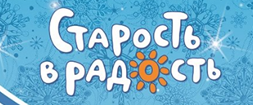 ЧТО СДЕЛАНО
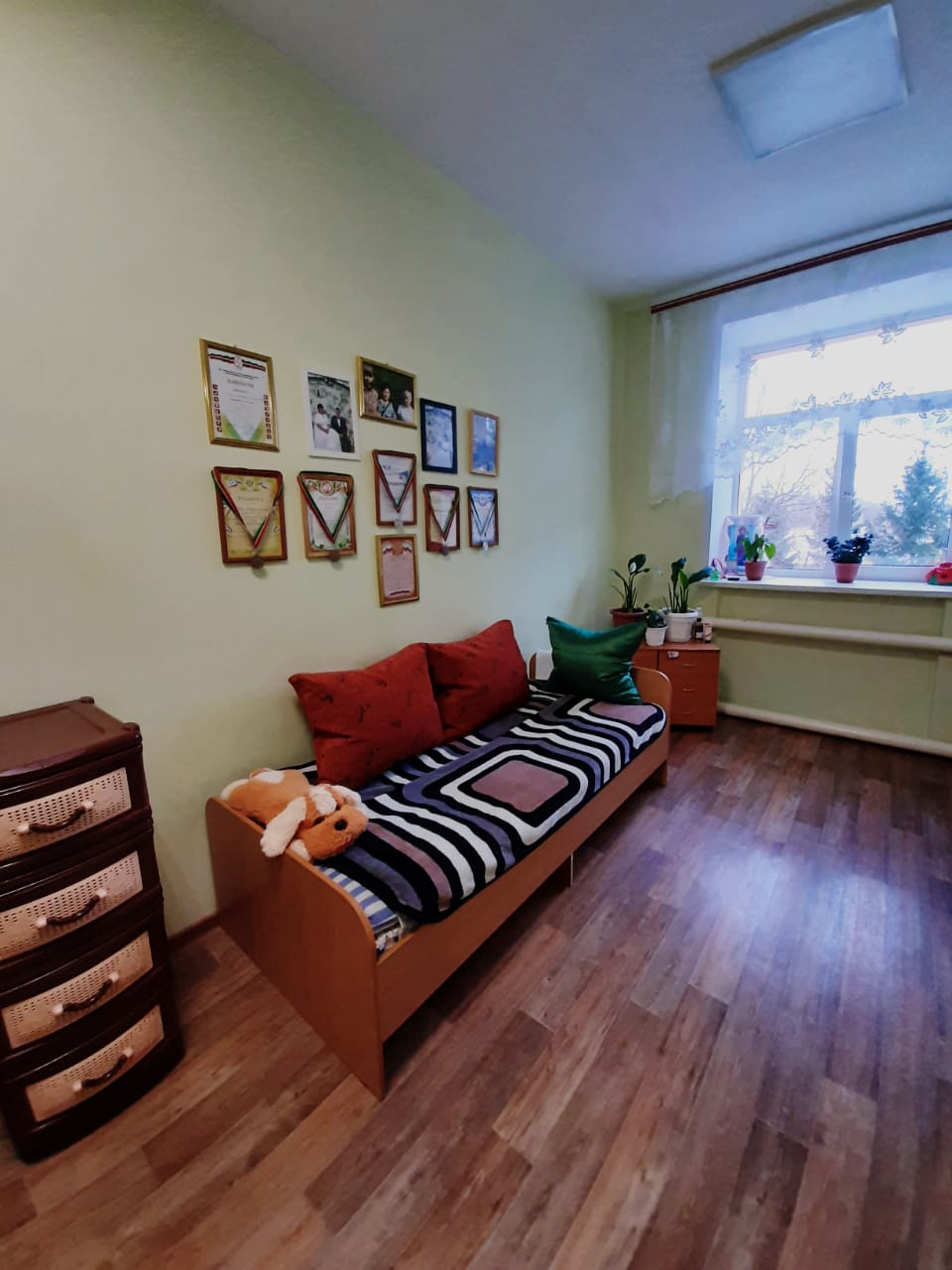 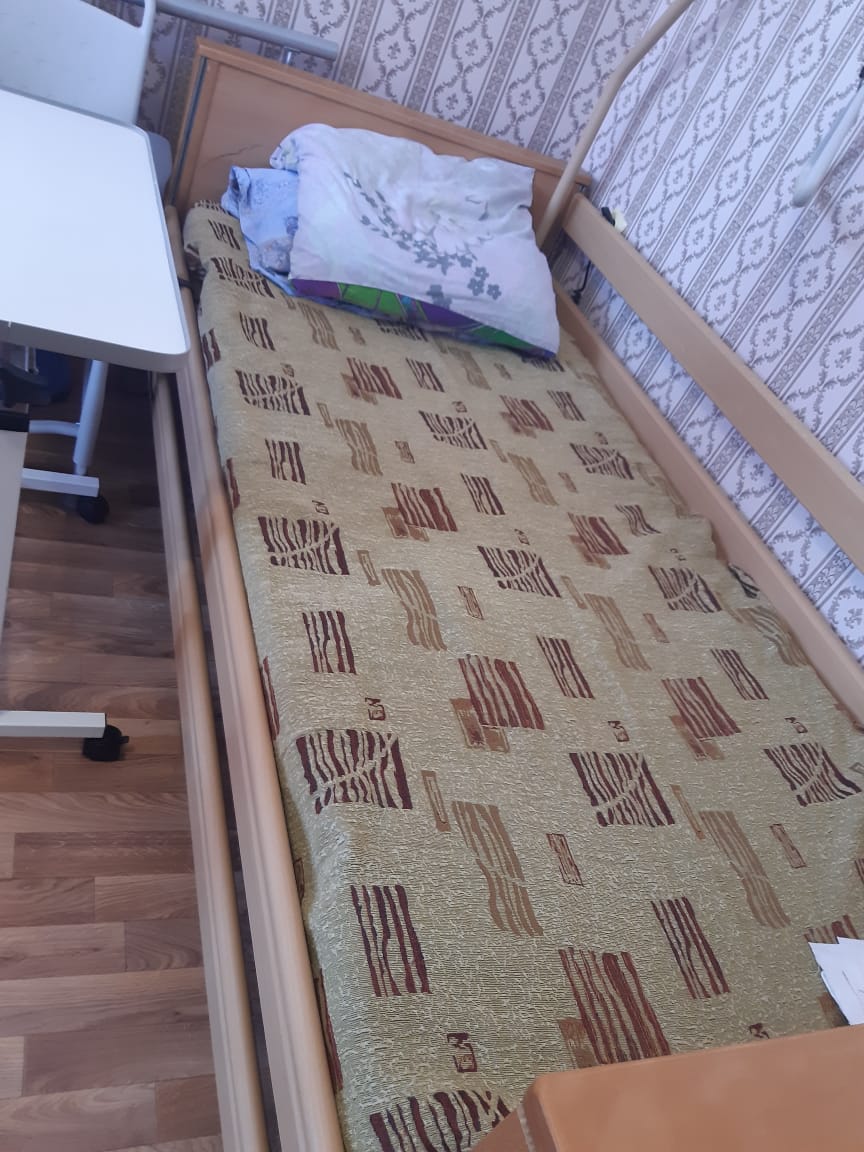 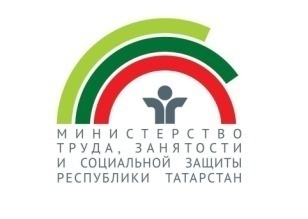 ГКУ «Республиканский ресурсный центр Министерства труда, занятости и социальной защиты 
Республики Татарстан»
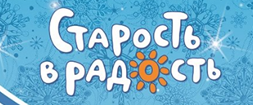 ЧТО СДЕЛАНО
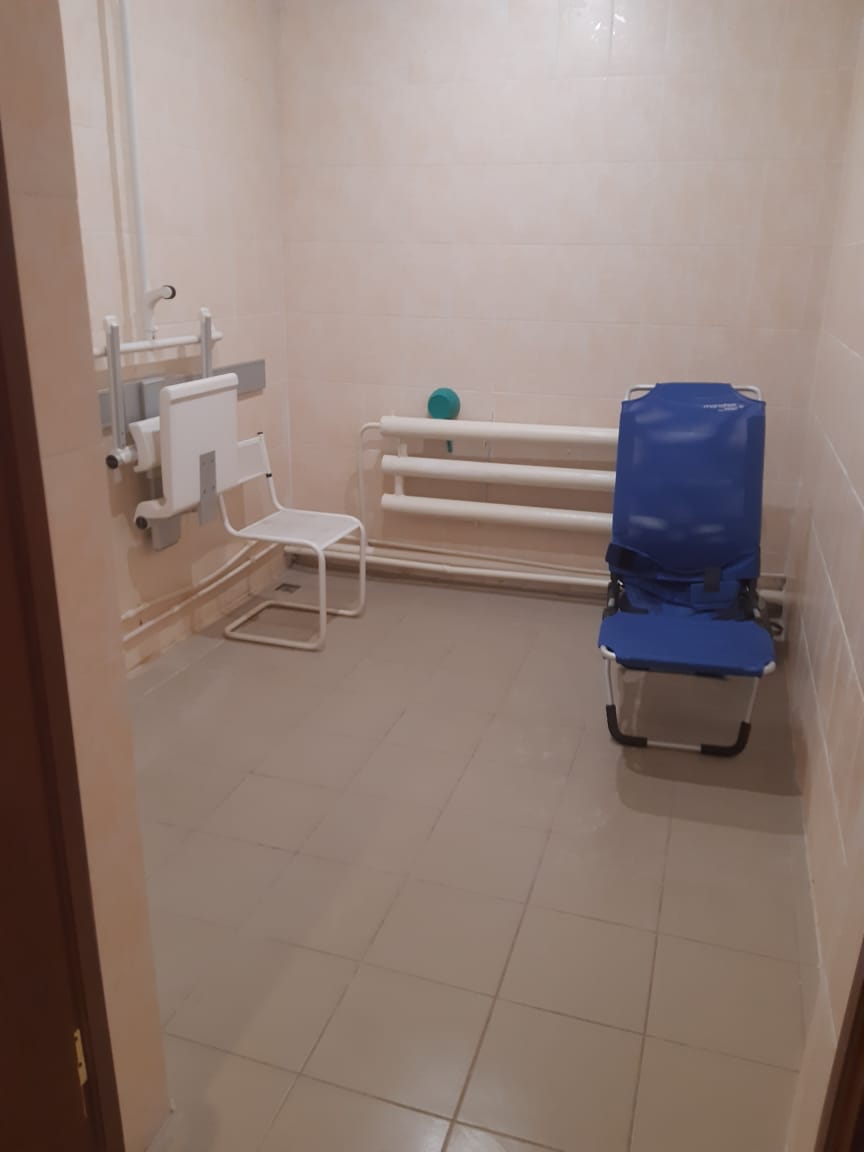 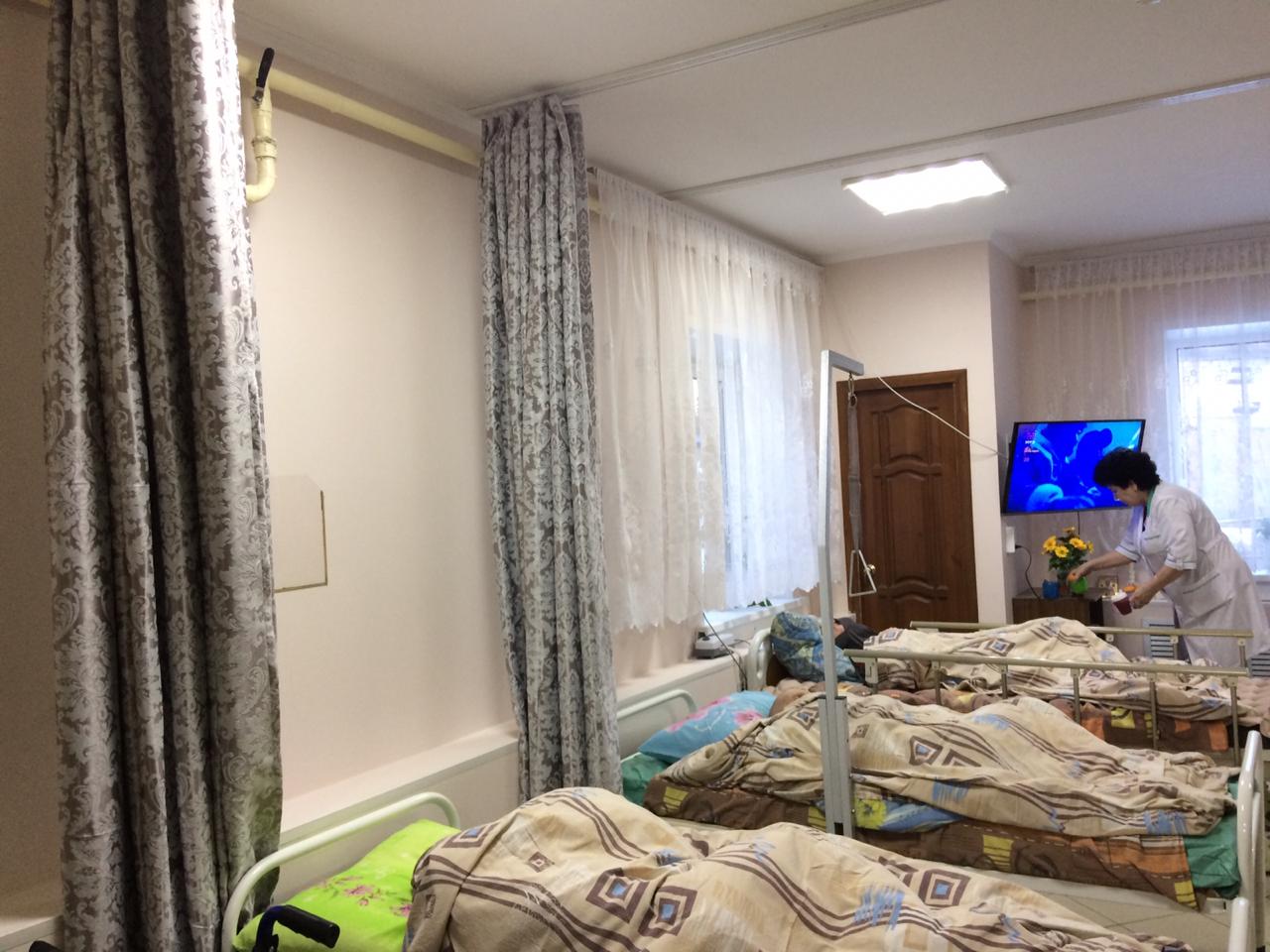 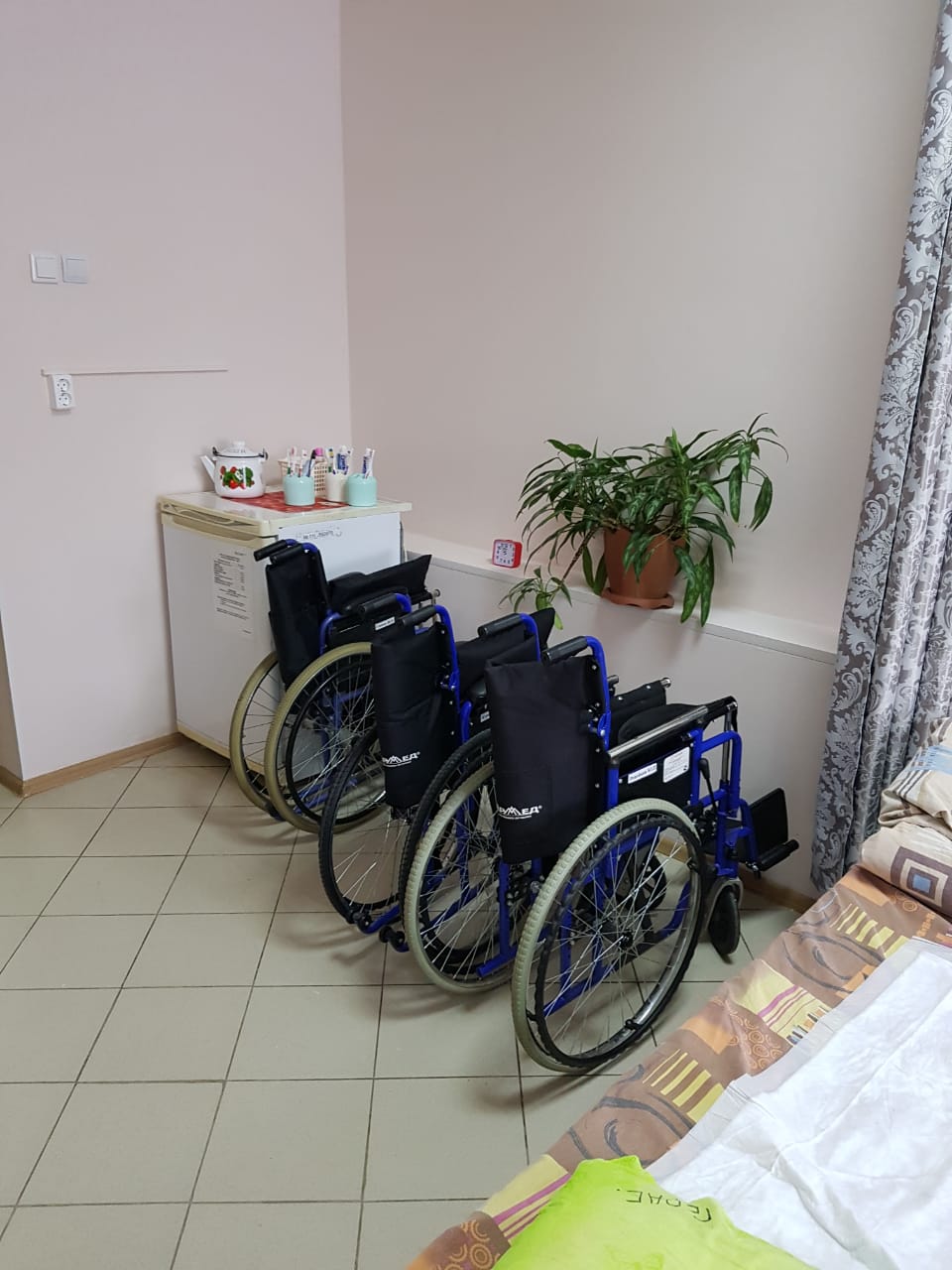 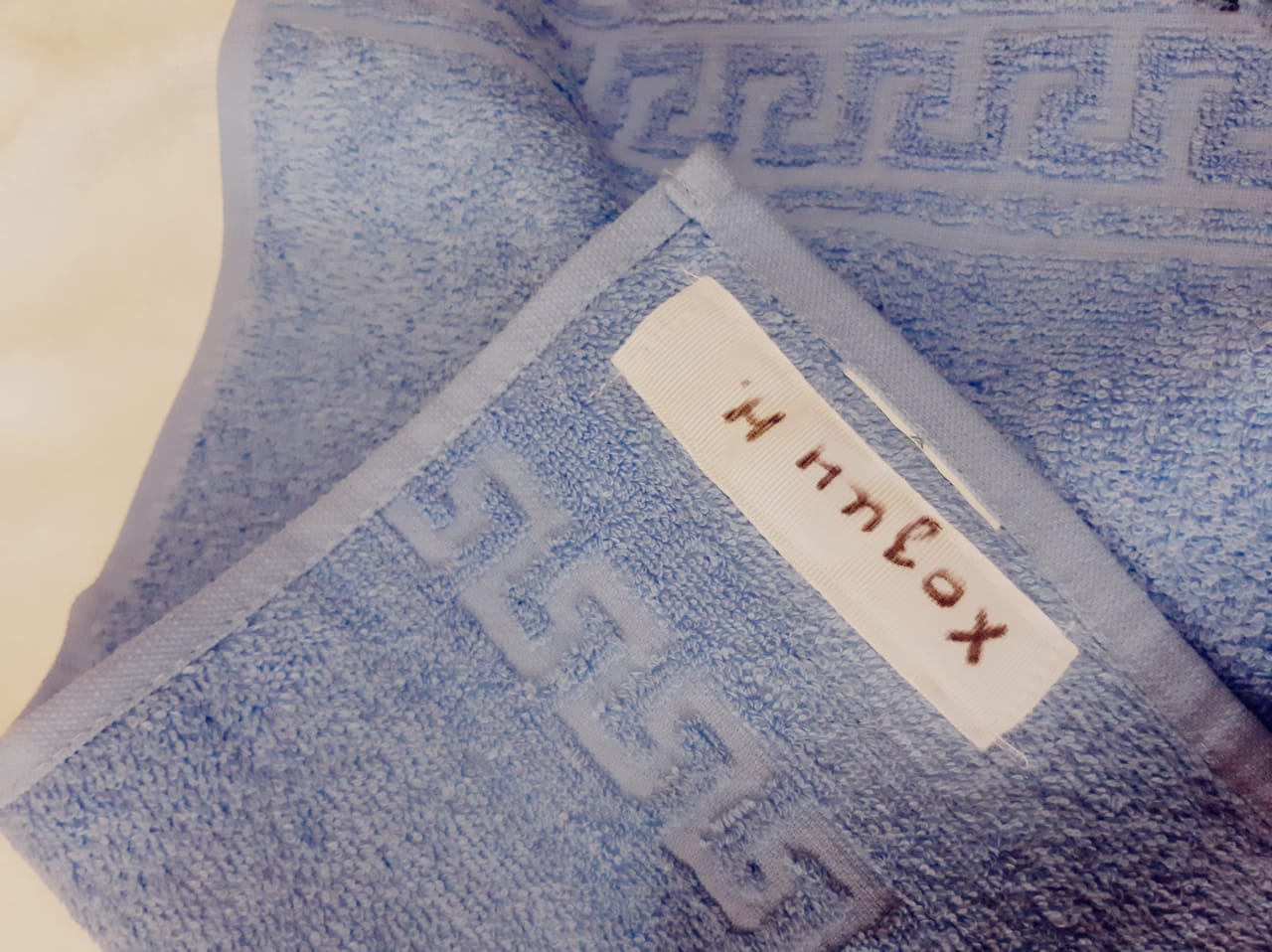 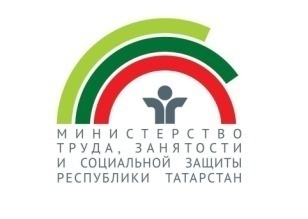 ГКУ «Республиканский ресурсный центр Министерства труда, занятости и социальной защиты 
Республики Татарстан»
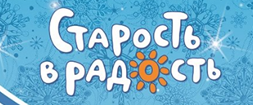 ЧТО СДЕЛАНО
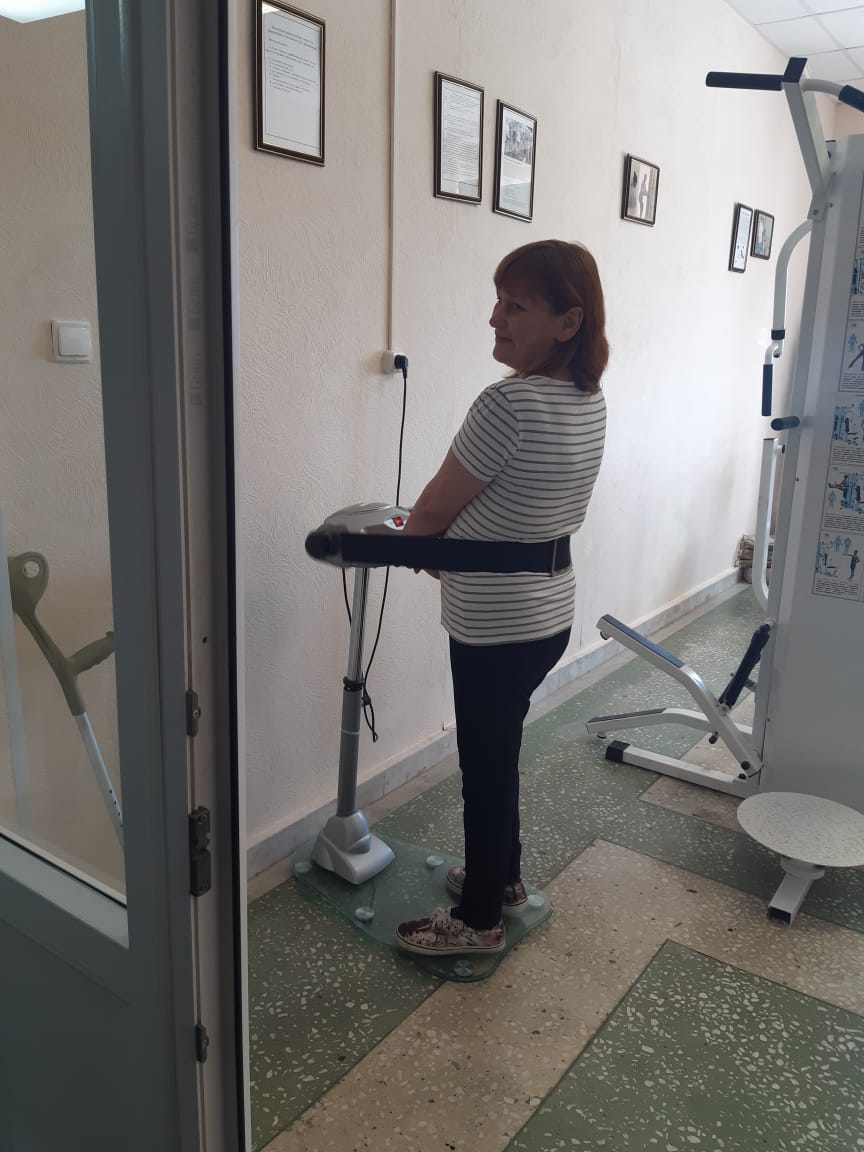 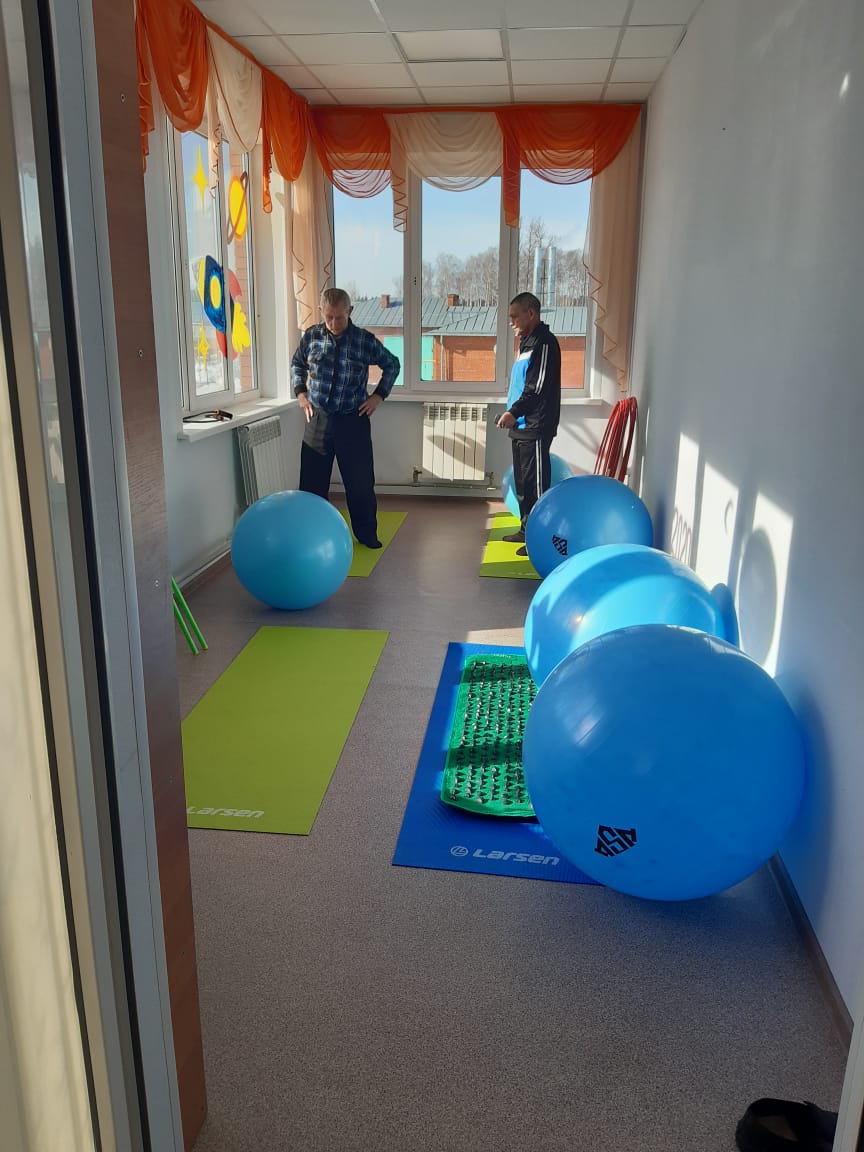 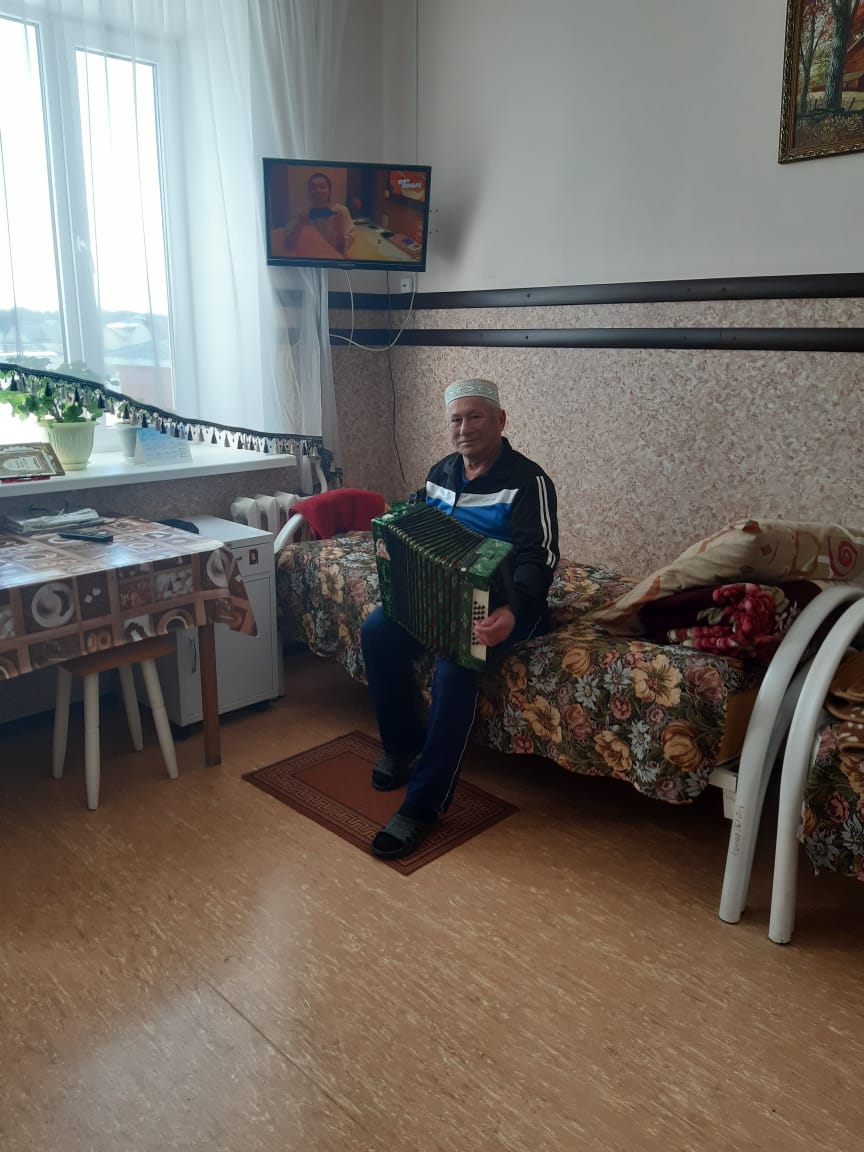 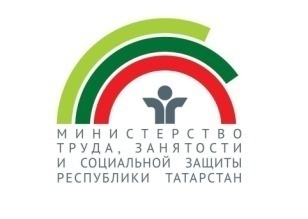 ГКУ «Республиканский ресурсный центр Министерства труда, занятости и социальной защиты 
Республики Татарстан»
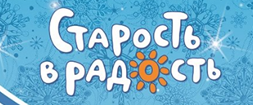 Создание модуля «СДУ» в подсистеме СОН ГИС «СРН РТ»
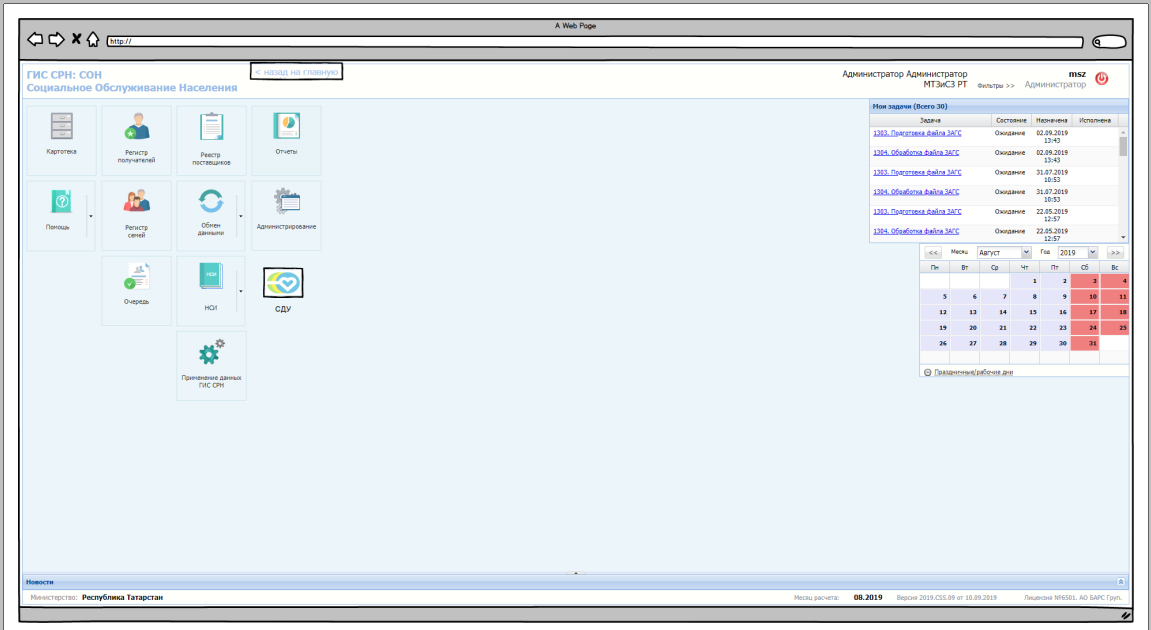 Цель: Создание единого информационного поля
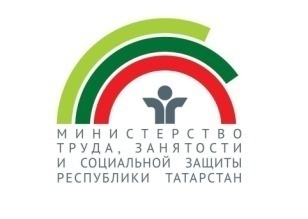 ГКУ «Республиканский ресурсный центр Министерства труда, занятости и социальной защиты 
Республики Татарстан»
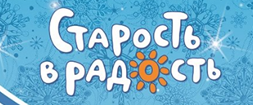 ИНФОРМИРОВАНИЕ НАСЕЛЕНИЯ
Всего за 2019г. подготовлено 69 информационных материалов, в т.ч.:
http://social-profi.ru/
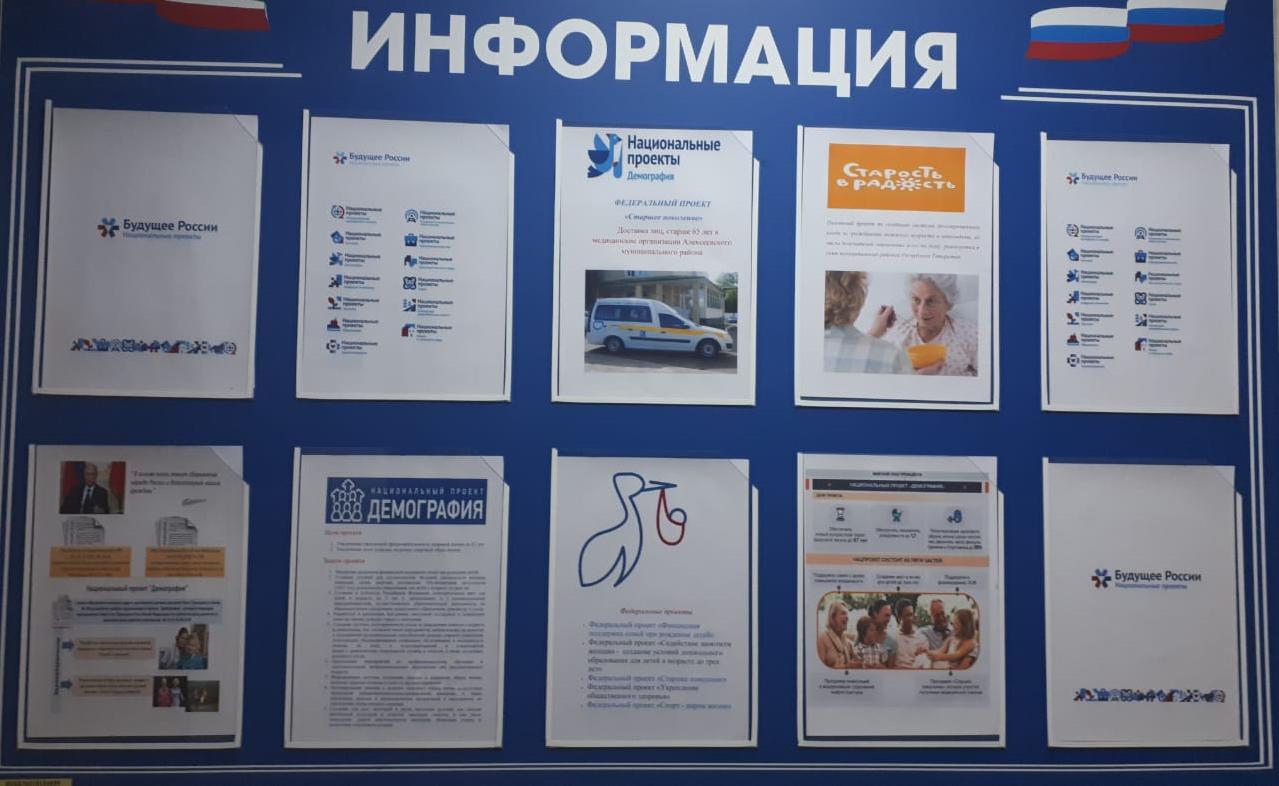 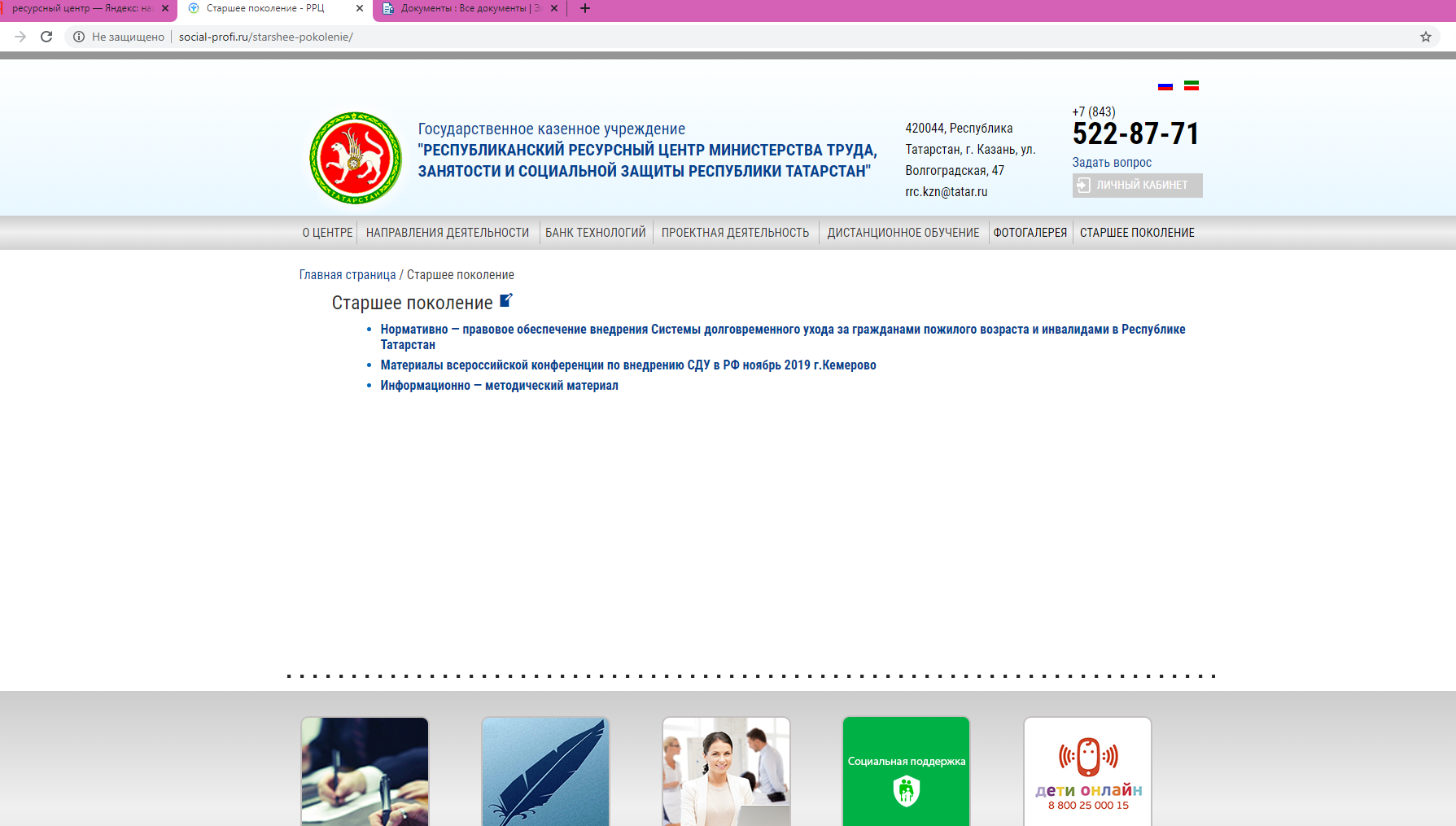 Оформлены информационные стенды
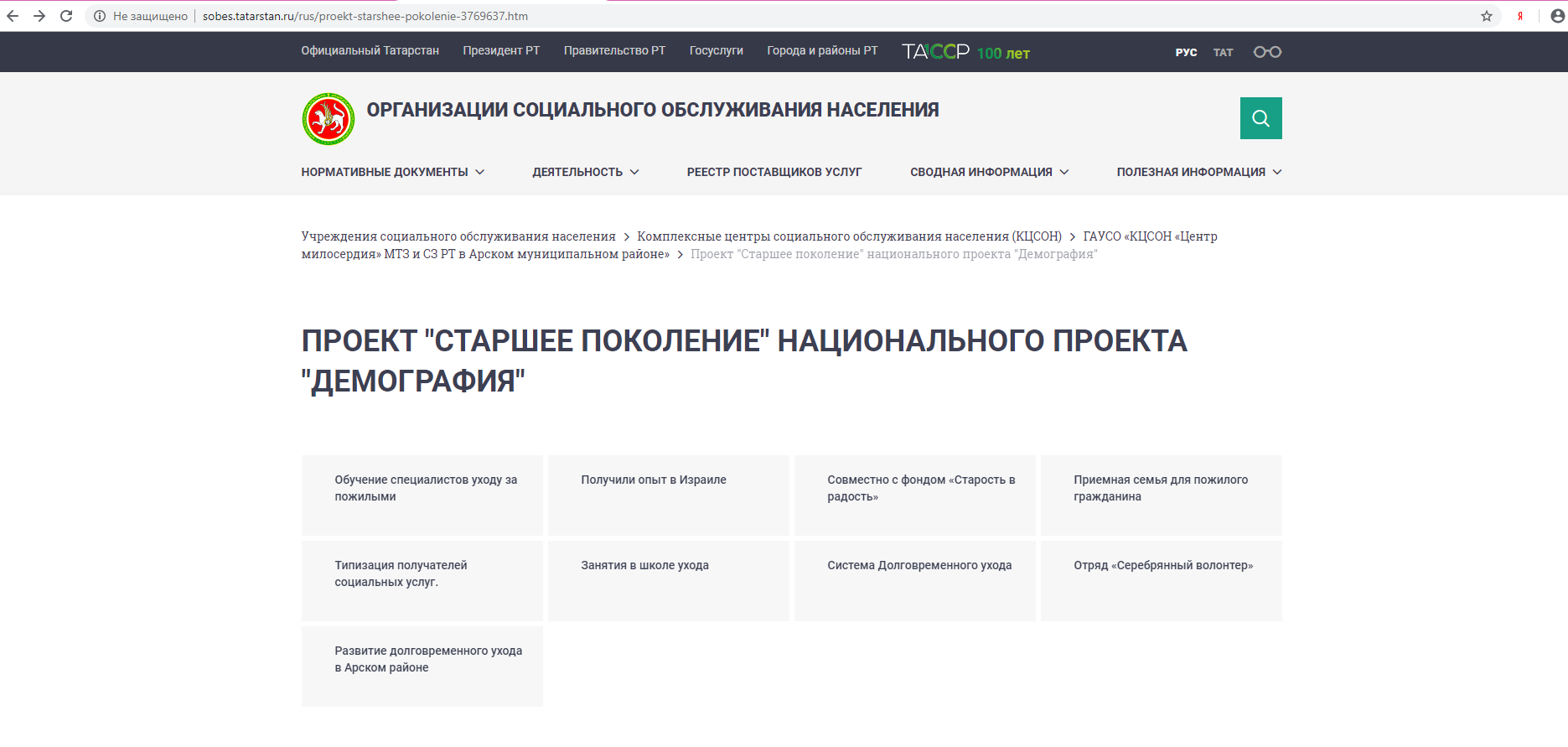 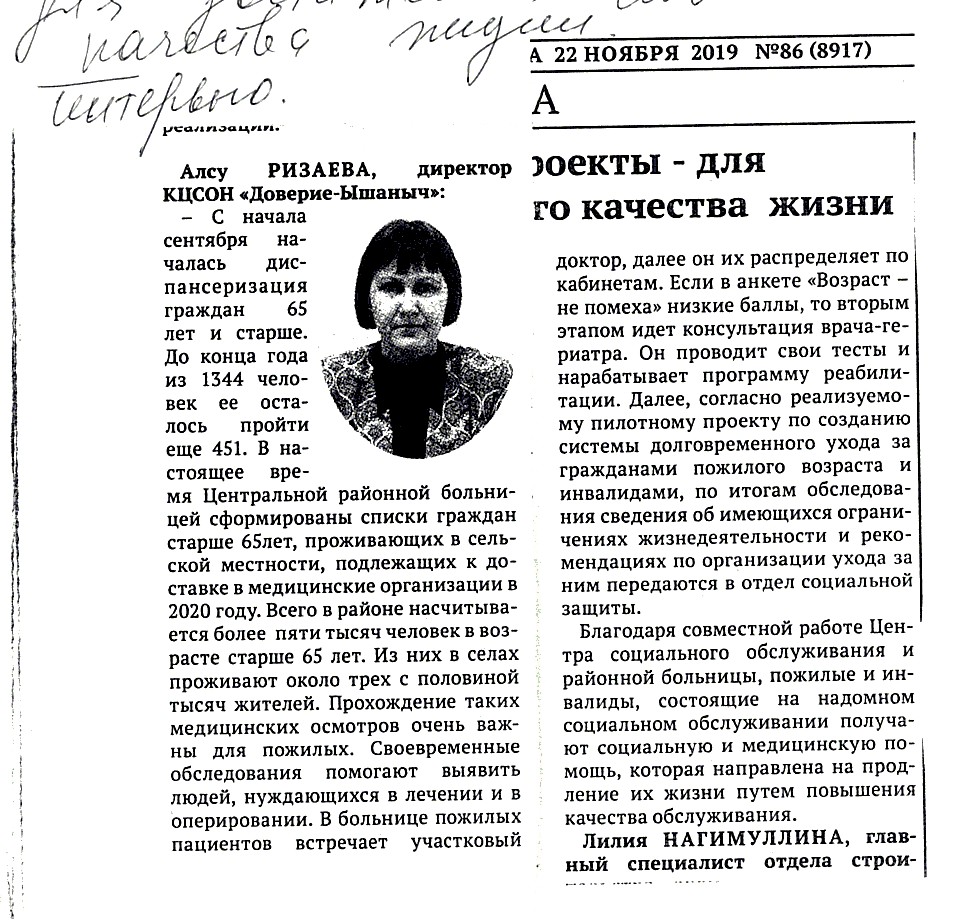 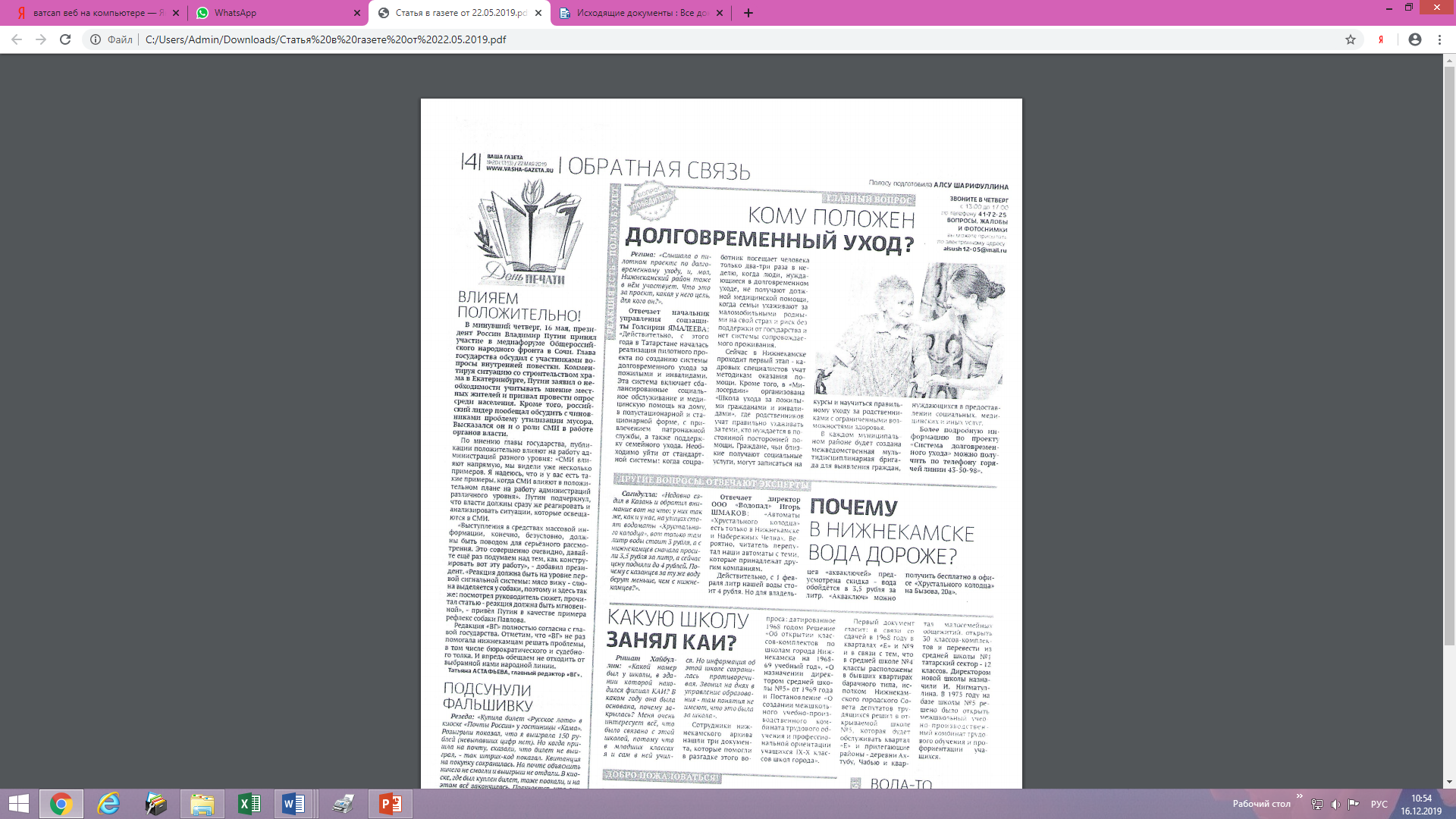 Размещена информация на официальных сайтах учреждений
Опубликованы статьи в местных газетах
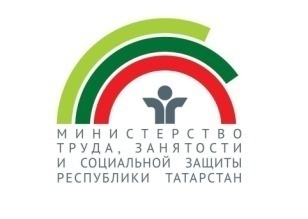 ГКУ «Республиканский ресурсный центр Министерства труда, занятости и социальной защиты 
Республики Татарстан»
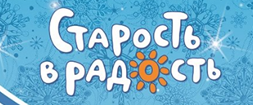 Планы на 2020 год
Увеличение количества пилотных территорий Республики, включенных в СДУ – 13 МР
Увеличение численности граждан пожилого возраста и инвалидов, охваченных СДУ – 16% от общего числа ПСУ
Создание мультидисциплинарных бригад – 13 МР
Увеличение количества функционирования гериатрических кабинетов и коек – 40 кабинетов/170 коек
Проведение гериатрической оценки состояния ПСУ на дому и в условиях стационара – 13 МР
Пересмотр ИППСУ в соответствии с гериатрической оценкой ПСУ на дому/стационарных учреждениях – 2925чел. / 345чел.
Увеличение охвата сопровождаемым проживанием граждан пожилого возраста – 24 чел.
Организация отделений «Милосердий» на базе стационарных учреждений – 12 МР
Увеличение охвата граждан пожилого возраста и инвалидов социальным сопровождением – 260 чел.
Увеличение охвата услугами сиделок граждан пожилого возраста и инвалидов – 68 чел.
Организация системной волонтерской работы по оказанию помощи ПСУ, из числа граждан пожилого возраста и инвалидов – 77 отрядов
Организация обучения родственников пожилых и инвалидов навыкам ухода в домашних условиях – 100 чел.
КАЗАНЬ - 2019
СПАСИБО ЗА ВНИМАНИЕ!
И удачи нам!